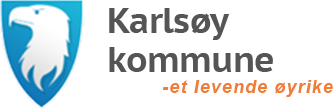 Politisk organisering
POLITISK ORGANISERING
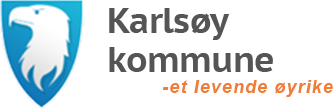 Klagenemnd
Kontrollutvalget
HOVEDPRINSIPPER
Følgende hovedprinsipper er lagt til grunn for politisk struktur og demokratisk politisk behandling i Karlsøy kommune:

Utstrakt grad av delegasjon, medvirkning i hele organisasjonen. 
Større grad av helhetstenkning i politiske organer/fora (Strategisk tenkning) 
Gjennomgående representasjon i politiske fora. Som hovedregel skal alle kommunestyrerepresentanter sitte i hovedutvalg og/eller formannskapet. Leder for hovedutvalg skal sitte i kommunestyret. Ordføreren bør fritas for verv i hovedutvalgene. 
Åpne møter i politisk valgte organer med unntak av saker av ”fortrolig” karakter, jfr. Kommuneloven og andre regelverk (ikke uttømmende).